Библиотечно-информационный центр ГБОУ школы № 335 Пушкинского р-на СПб
ВОИНСКИЕ ЗВАНИЯ
Составитель заданий: учитель Истории и культуры Санкт-Петербурга Мещерякова М.Н.
Автор  электронной презентации: завeдующая библиотекой Морозова И.В.
1. Какое воинское звание носил князь М.И. Кутузов? Где в Санкт-Петербурге можно встретить упоминание о нем?
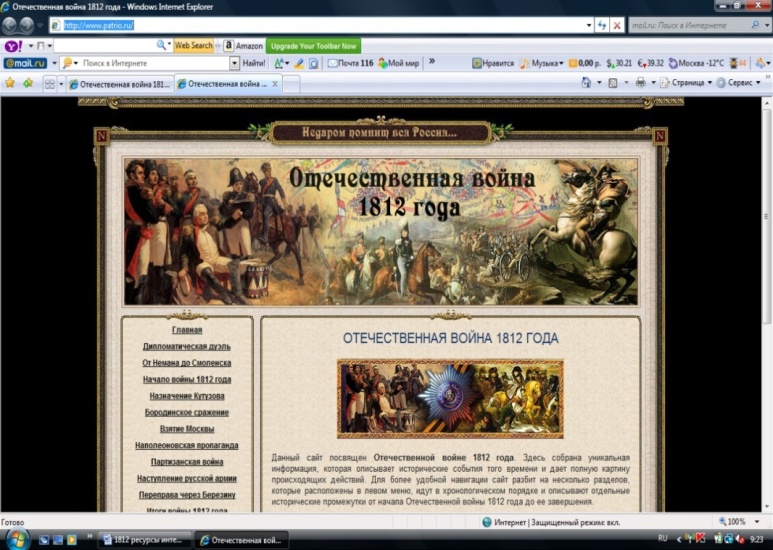 Генералиссимус 
Генерал-аншеф
Генерал - фельдмаршал
 
Набережная
Станция метро
Проспект
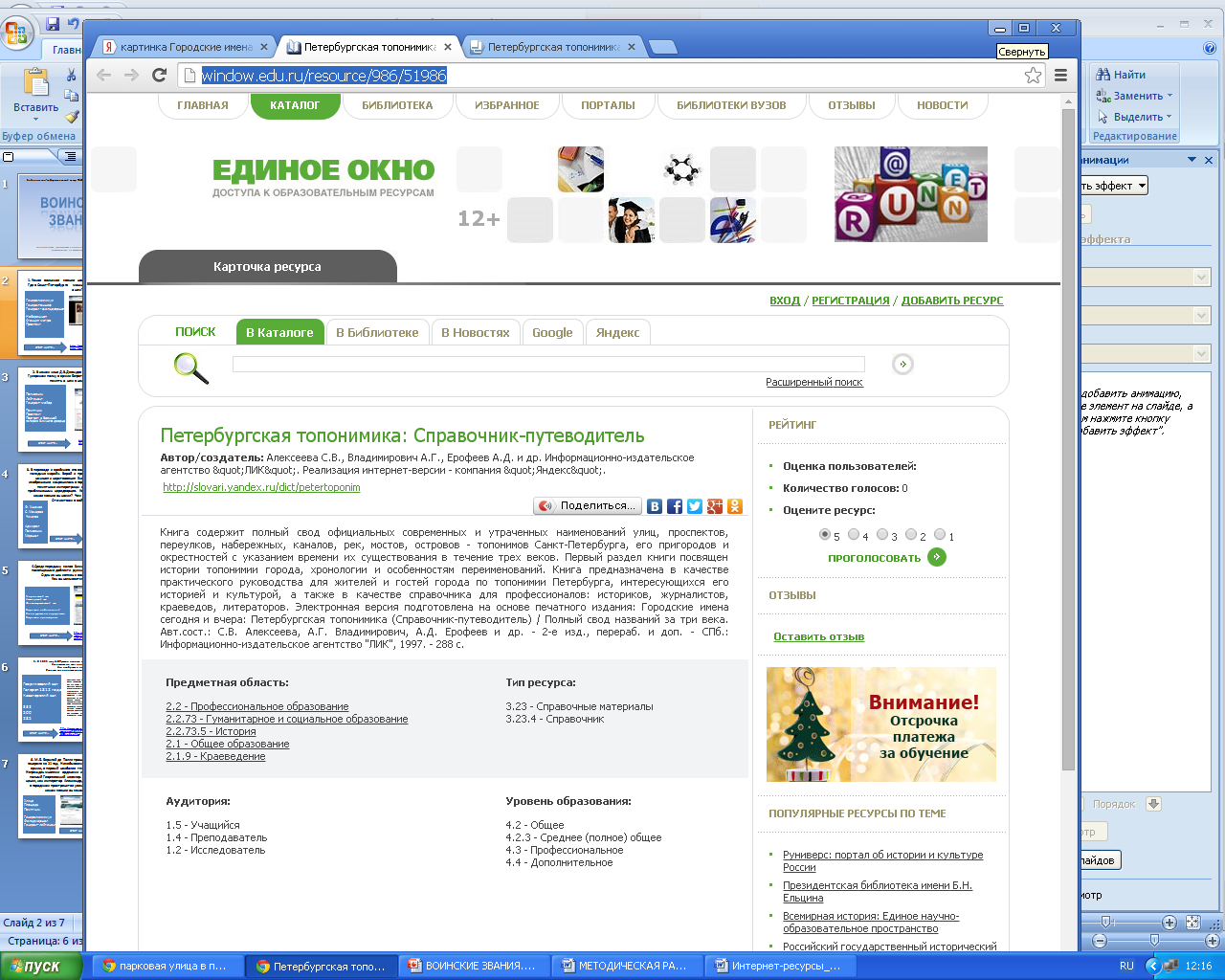 ОТВЕТ  НАЙТИ…
http://www.patrio.ru
http://window.edu.ru/resource/986/51986
2. В каком чине Д.В.Давыдов служил в Ахтырском Гусарском полку в армии Багратиона? Как   увековечена память о  нем в нашем городе?
Полковник
Лейтенант
Генерал- майор
 
Памятник
Проспект
Портрет в Военной галерее Зимнего дворца
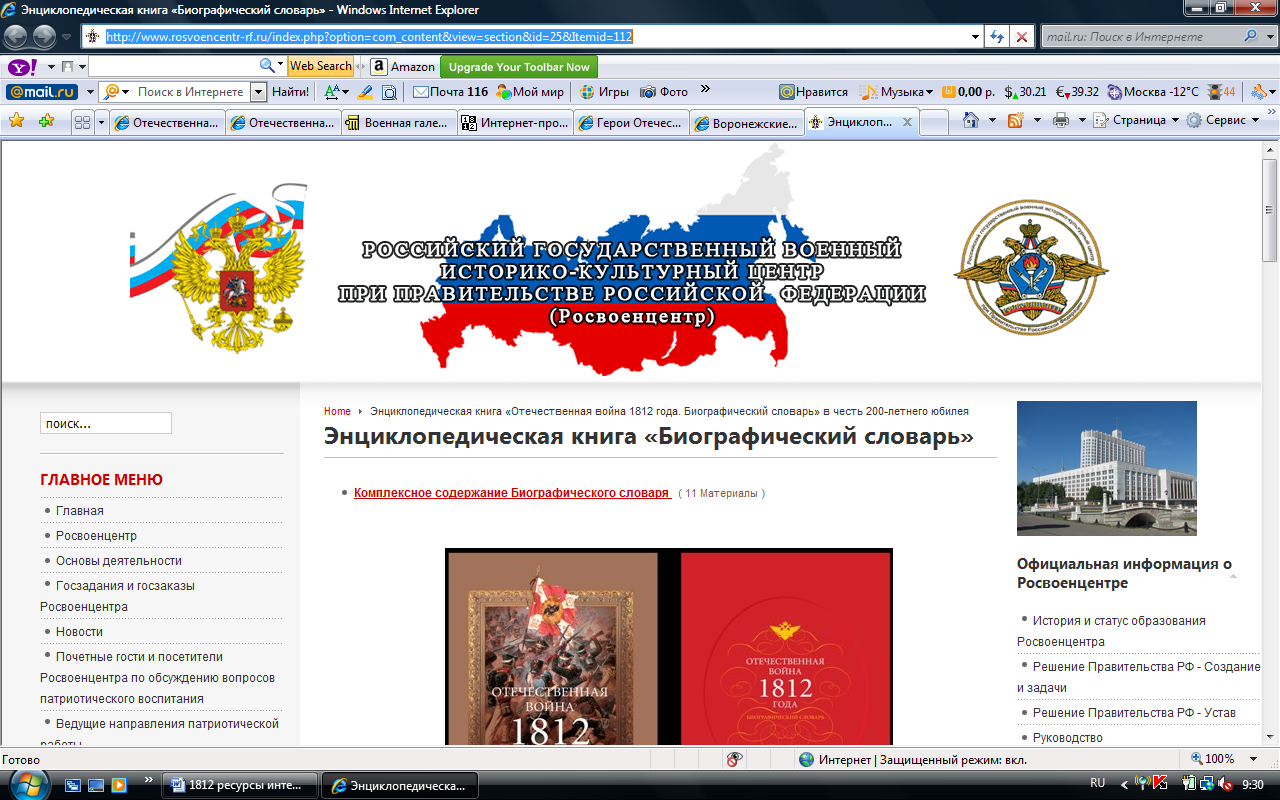 ОТВЕТ  НАЙТИ…
http://www.rosvoencentr-rf.ru/prog/kniga.pdf
3. В переводе с арабского его воинское звание  звучит как «владыка морей». Верой и правдой служил он России, начиная с царствования Екатерины Великой. Его изображение сохранилось в городском пространстве на памятнике императрицы среди девяти самых приближенных царедворцев. Как зовут этого человека, и какое звание он носил? Чем он прославился перед Отечеством в войне 1812года?
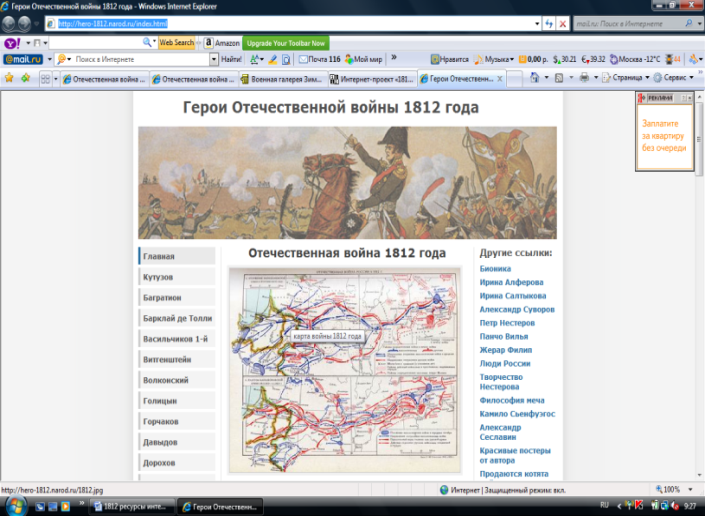 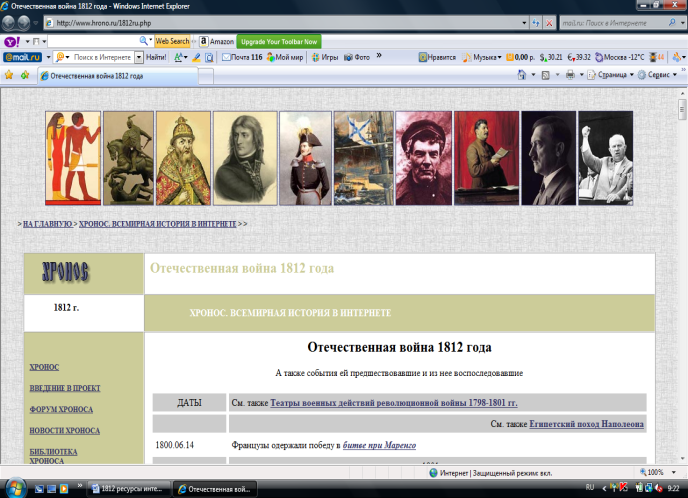 Ф. Ушаков
С. Макаров
 Чичагов
 
Адмирал
Полковник
Маршал
ОТВЕТ  НАЙТИ…
http://hero-1812.narod.ru/index.html
http://www.hrono.ru/1812ru.php
4.Среди парадных залов Зимнего дворца есть залы, посвященные доблести русского воинства и оружия. Один из них связан с воинским званием.                                         Как он называется и почему?
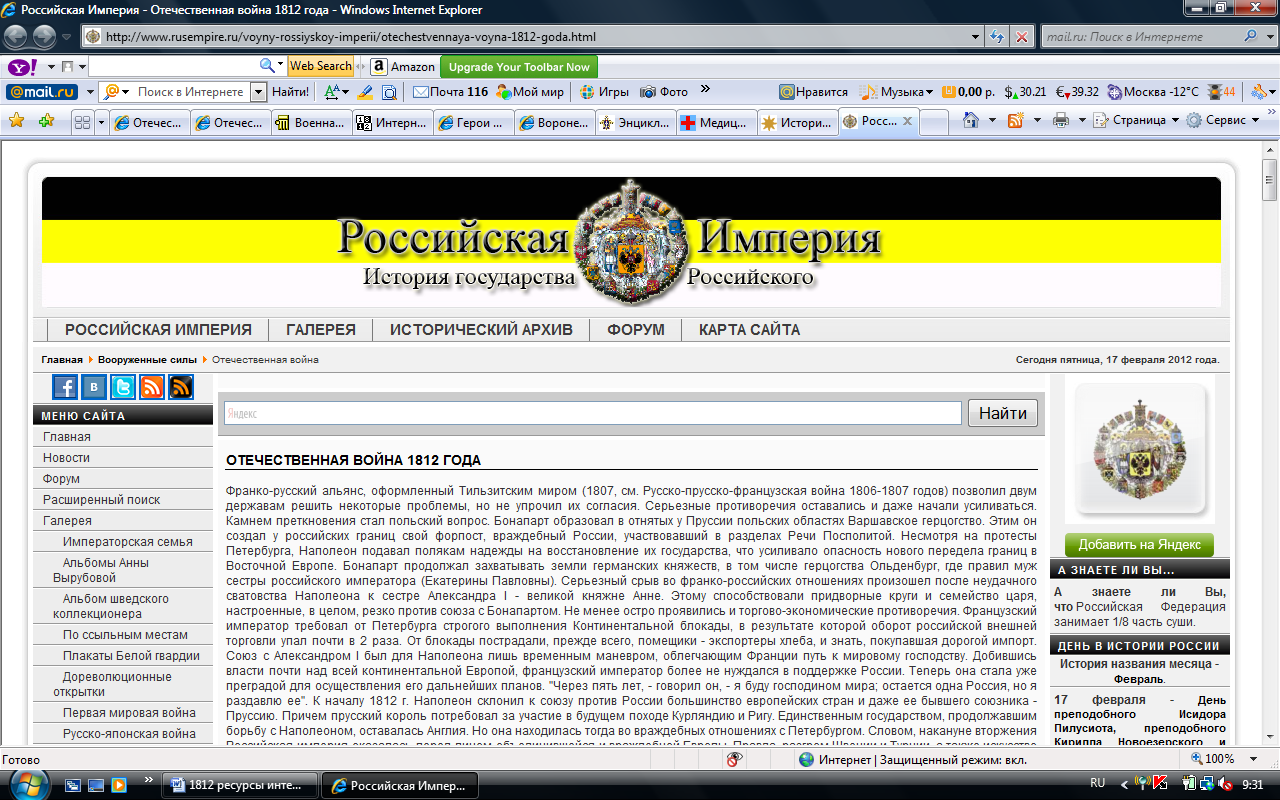 Георгиевский зал
Кавалерский зал
Фельдмаршальский зал
 
Встречали победителей
Стены украшены портретами 
Встречали придворных
ОТВЕТ  НАЙТИ…
http://www.rusempire.ru/voyny-rossiyskoy-imperii/otechestvennaya-voyna-1812-goda.html
5. В 1835  году А.С.Пушкин написал стихотворение «Полководец»:Как называется зал, описанный в стихах?                                                                                             Кто изображен на портретах?                                                                                                            Сколько военноначальников там изображено?
У русского царя в чертогах есть палата:Она не золотом, не бархатом богата;Не в ней алмаз венца хранится за стеклом;Но сверху донизу, во всю длину, кругом, Своею кистию свободной и широкойЕе разрисовал художник быстроокой.Тут нет ни сельских нимф, ни девственных   мадонн,                                        Ни фавнов с чашами, ни полногрудых жен,Ни плясок, ни охот,- а все плащи да шпаги,Да лица полные воинственной отваги.Толпою тесною художник поместилСюда начальников народных наших сил,Покрытых славою чудесного походаИ вечной памятью двенадцатого года.Нередко медленно меж ними я брожуИ на знакомые их образы гляжу,И, мнится, слышу их воинственные клики…
Георгиевский зал
Галерея 1812 года
Кавалерский зал
 
332
500
285
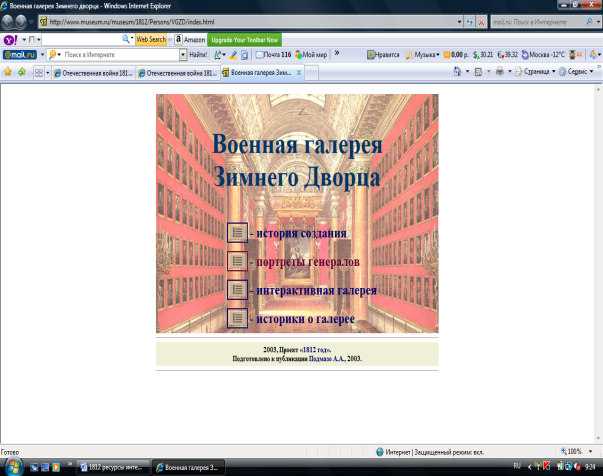 http://www.museum.ru/
museum/1812/Persons/V
GZD/index.html
ОТВЕТ  НАЙТИ…
6. М.Б. Барклай де Толли прошел путь от корнета до генерала за 21 год. Незабываемая заслуга в сохранении армии, в первый наиболее тяжелый период войны. Награжден многими орденами и медалями, в том числе полный Георгиевский кавалер. Его талант полководца ценил, как император Александр, так и М.И. Кутузов. Как в городском пространстве увековечена его память? В каком звании он закончил службу?
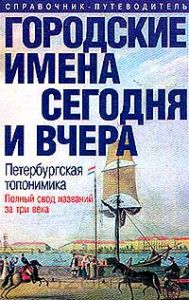 Улица
Площадь
Памятник
 
Генералиссимус
Фельдмаршал
Генерал- лейтенант
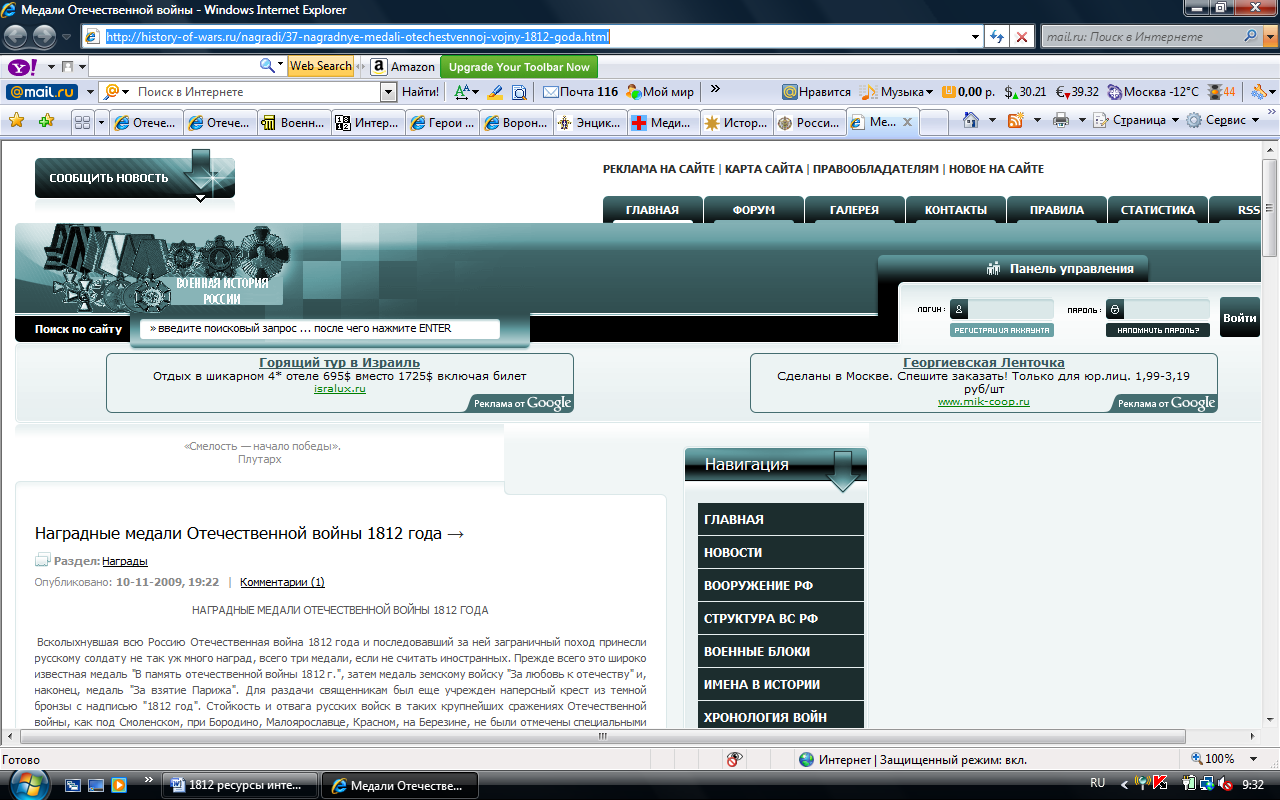 http://history-of-wars.ru/nagradi/37-nagradnye-medali-otechestvennoj-vojny-1812-goda.html
ОТВЕТ  НАЙТИ…